GET ACTIVE DEVON
‘Physical Activity Finder Tool’

Lara Snowdon
Public Health Devon
Get Active Devon – a user guide

Discuss rationale, functionality and limitations

Site testing – interested practitioners?
1. GET ACTIVE DEVON: Overview
Practitioners to ‘signpost’ their patients to physical activity opportunities in their local area.

Generates a tailor-made list of possible activities available through clubs, leisure centres, groups and organisations in the patient’s local area.

www.getactivedevon.co.uk
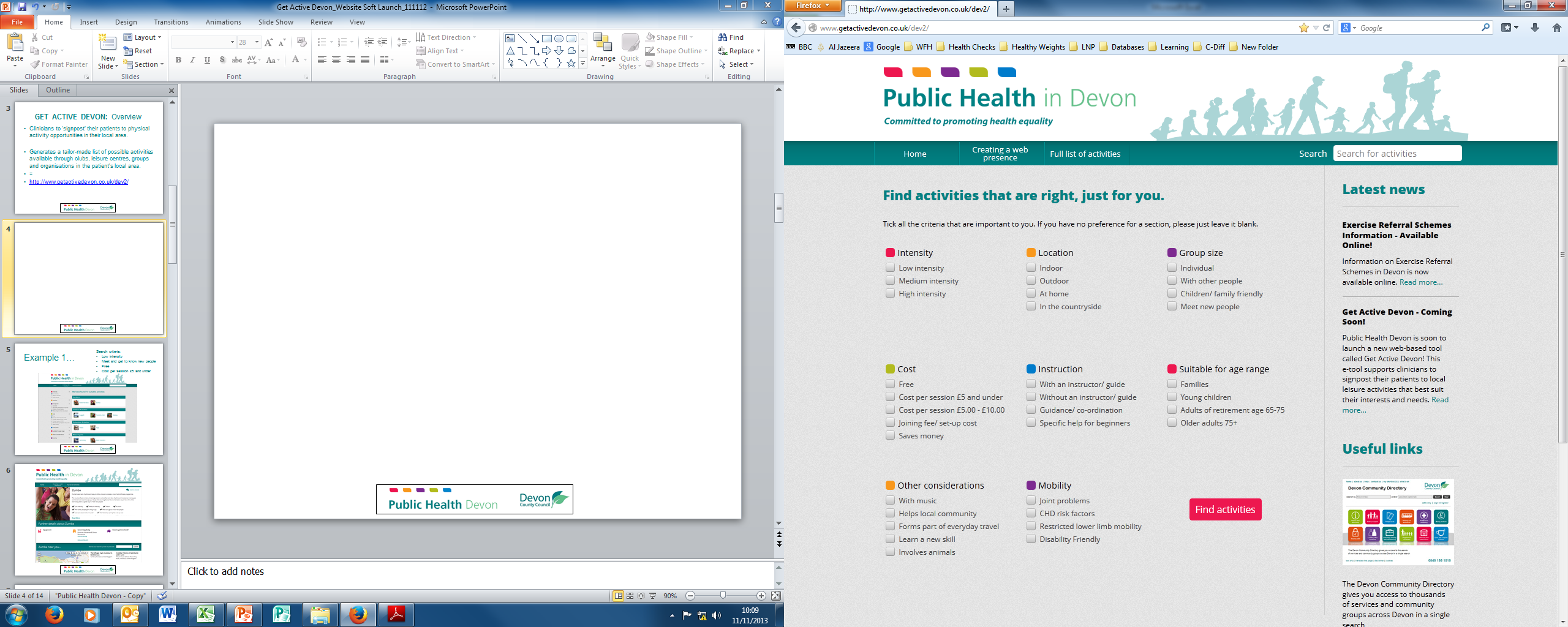 Search criteria: 
Low intensity
Free
£5 and under 
CHD risk factors
Example 1.
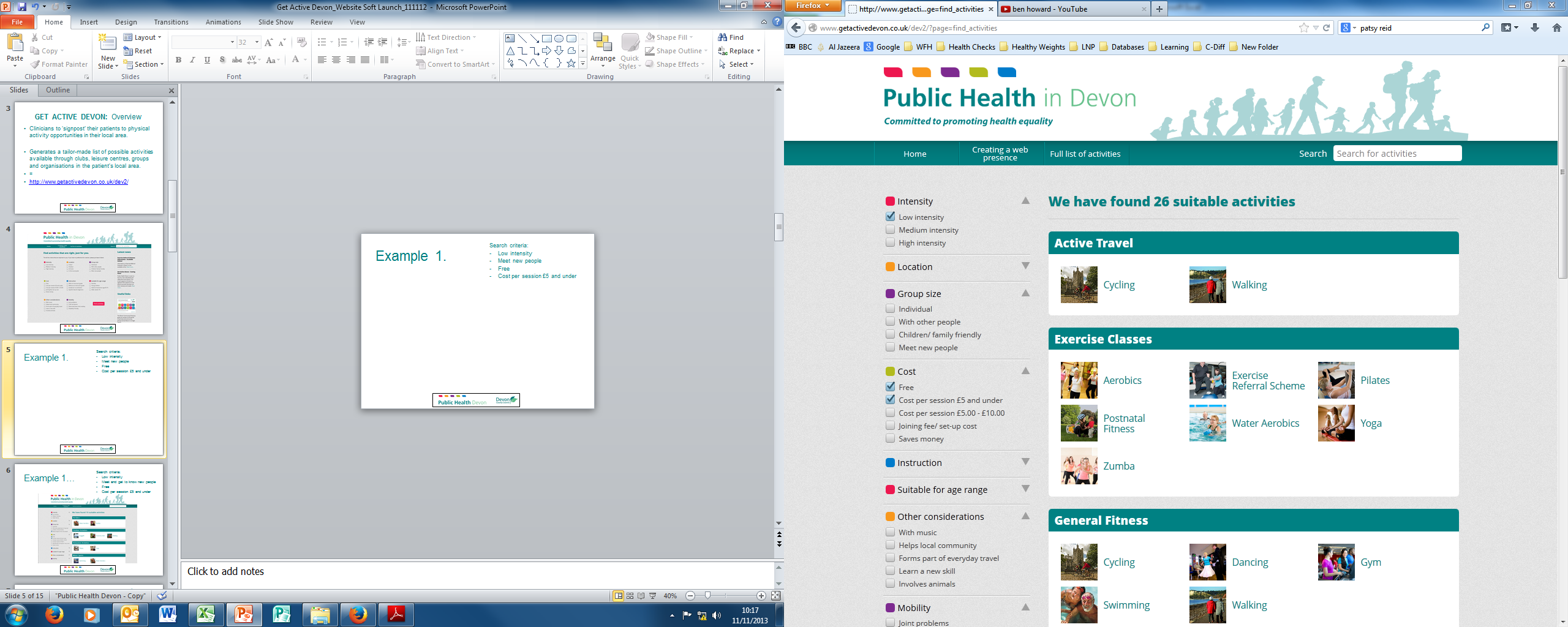 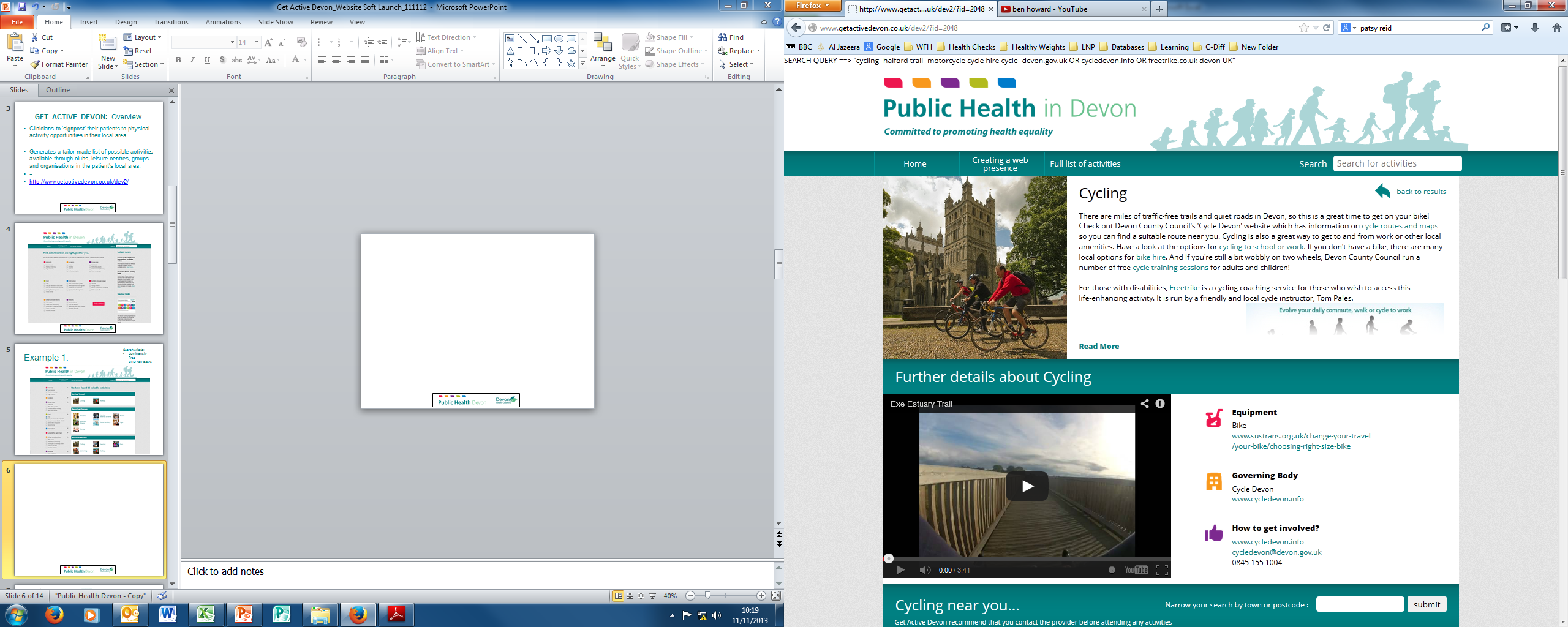 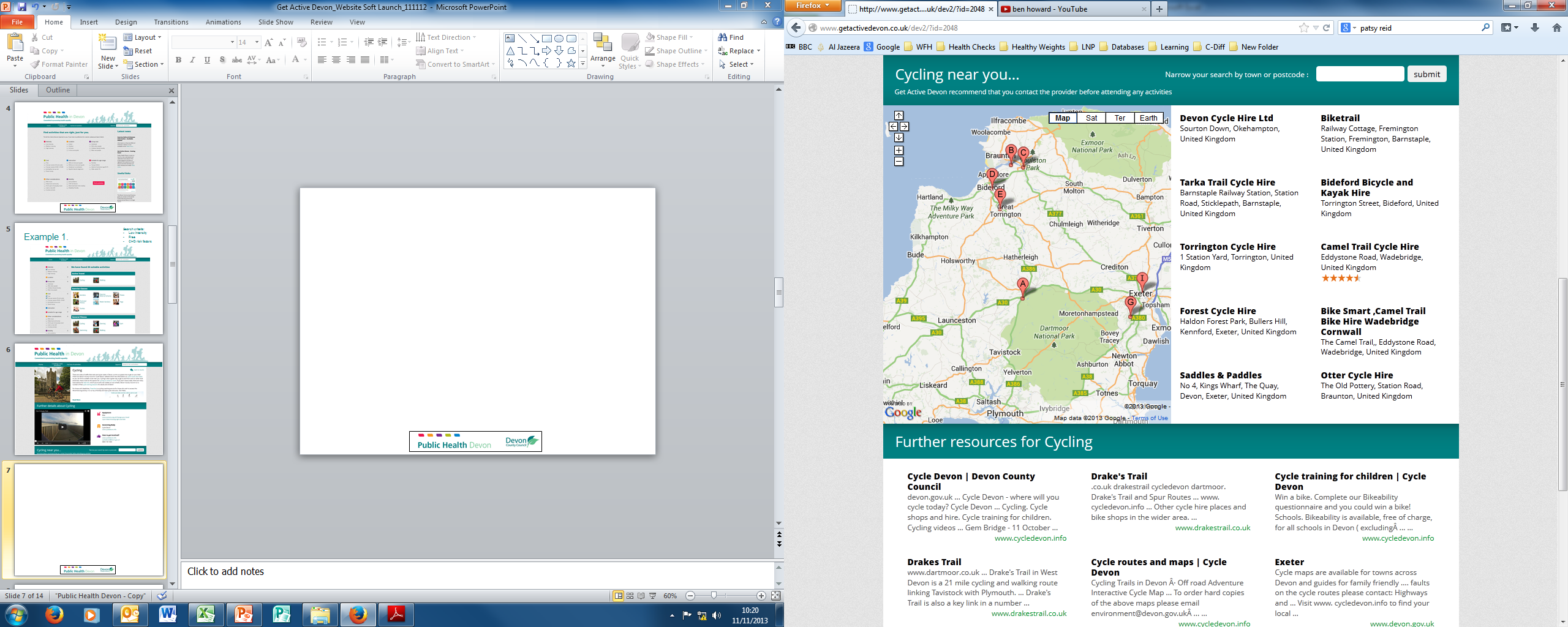 Search criteria: 
Outdoor 
Children/ family friendly 
Guidance/ coordination
Example 2…
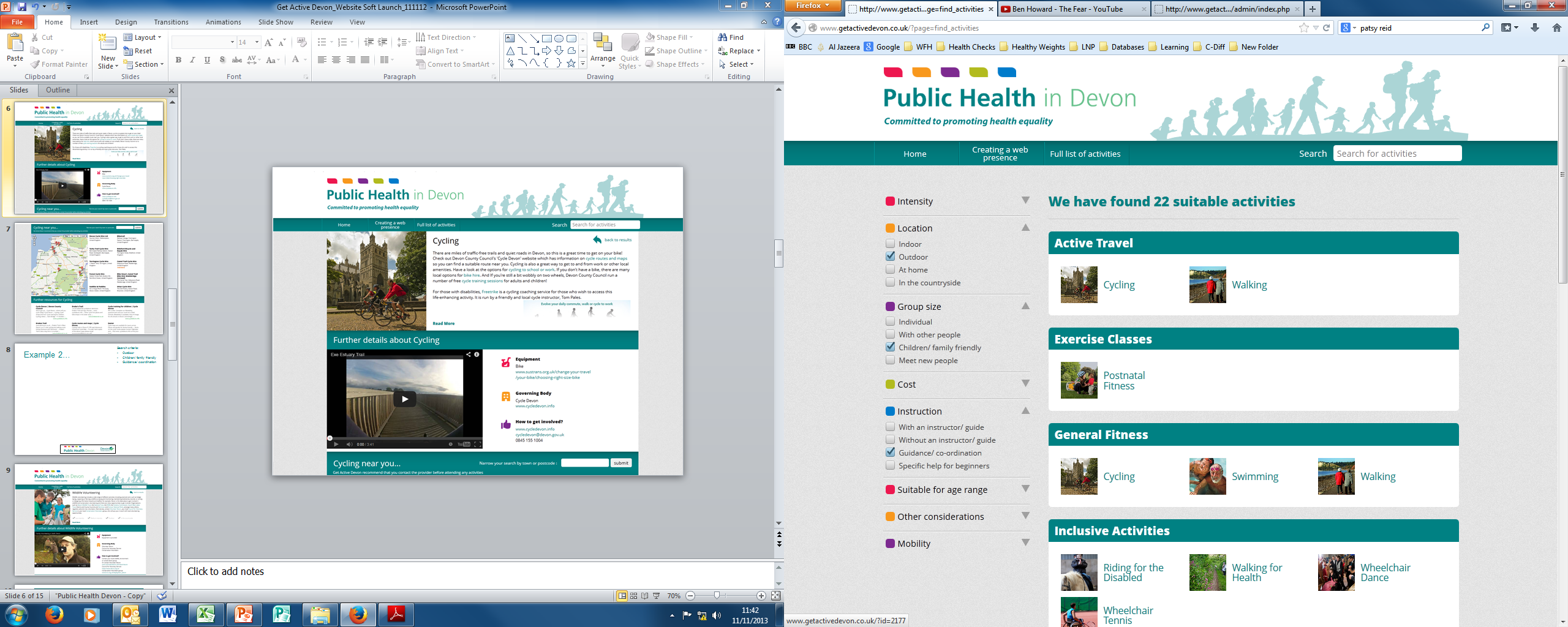 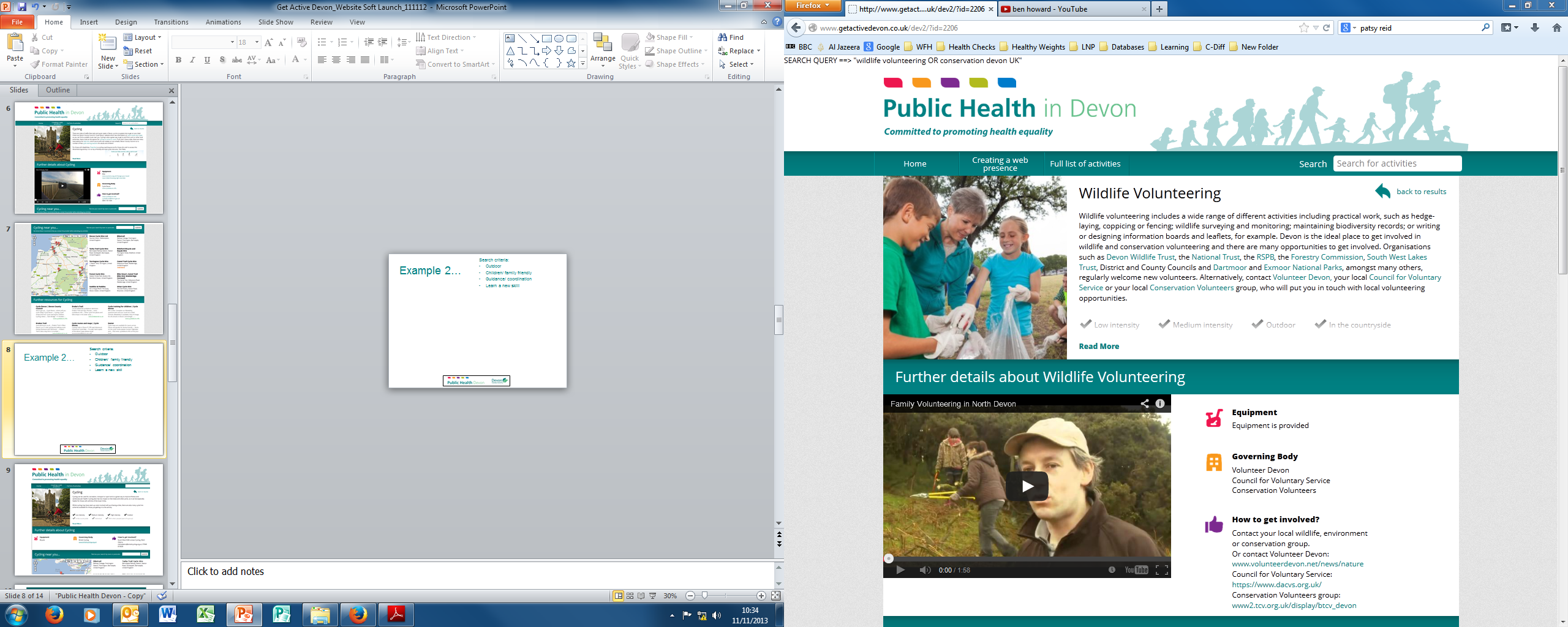 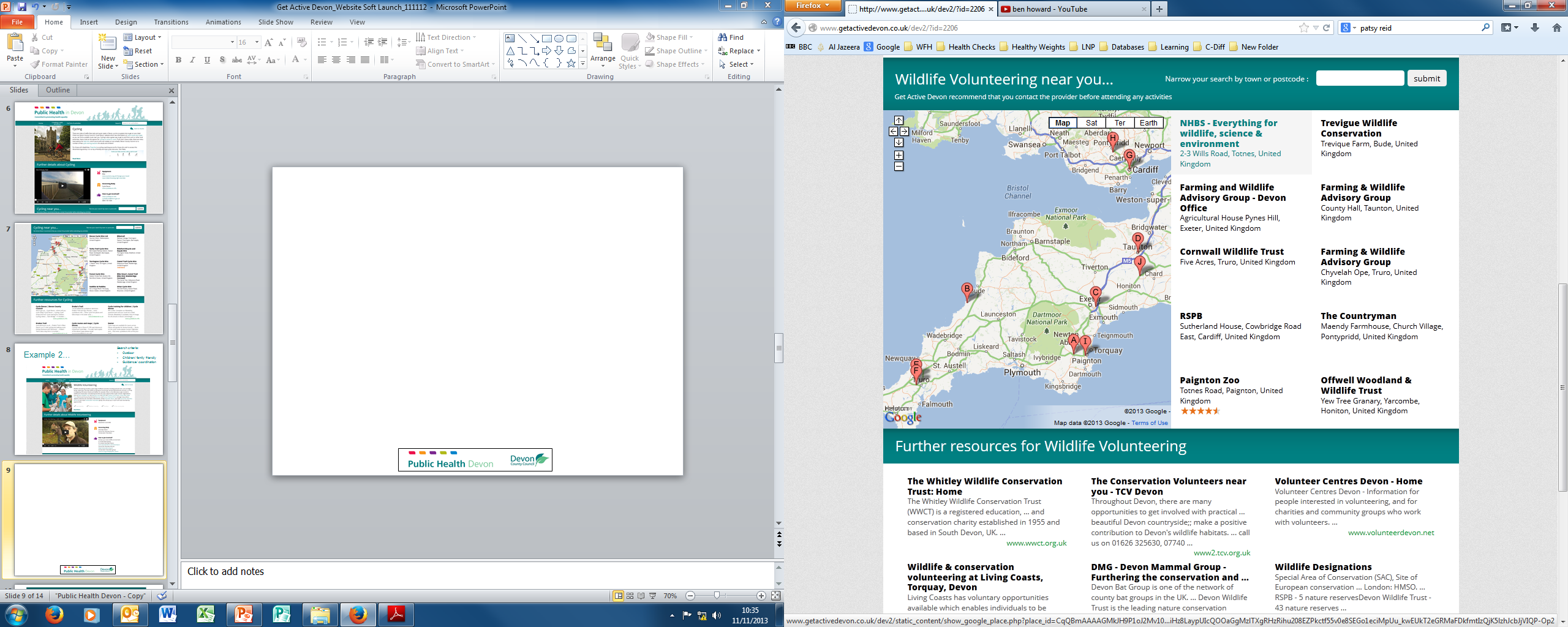 2. Functionality and Limitations
Google Places & Google Maps 
No Database
Cost/ resource efficient 
Improve over time

Site is reliant on internet presence of local leisure providers
Firstly, working with leisure providers to improve their internet presence
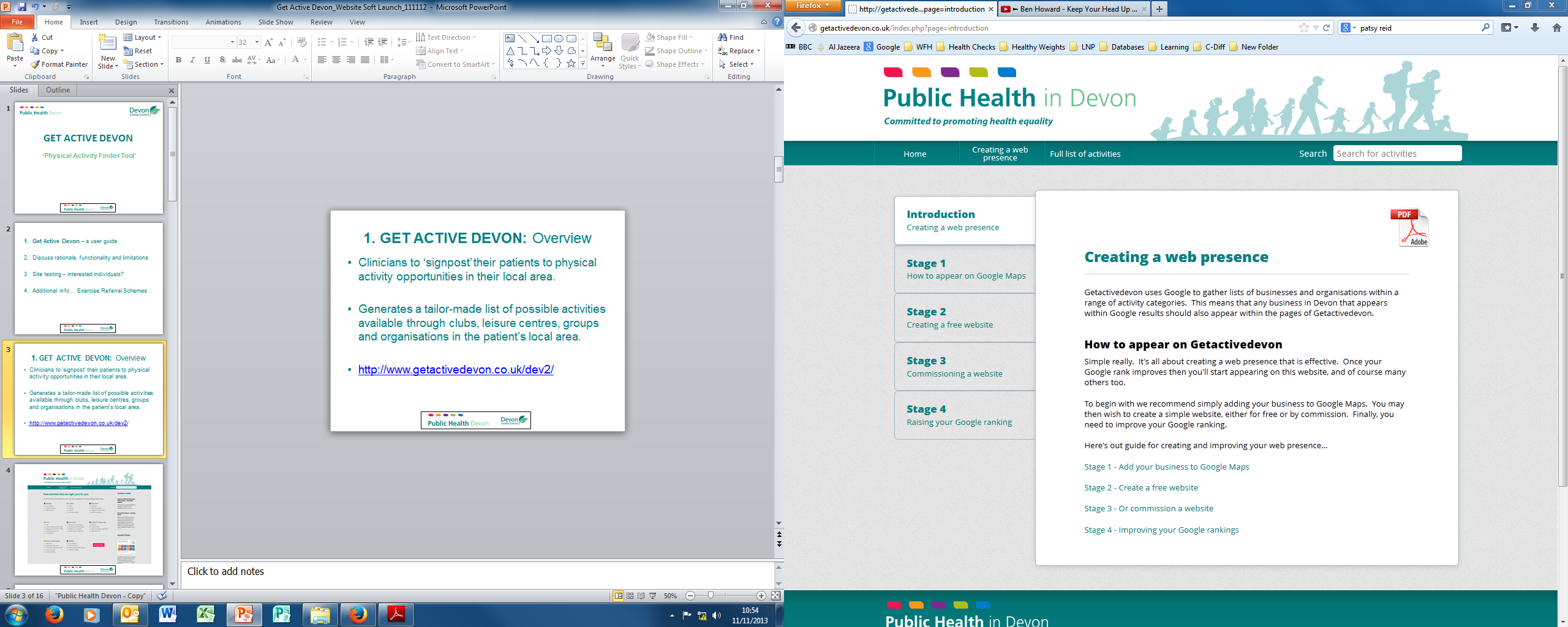 Secondly, linking activity information to other online search tools:
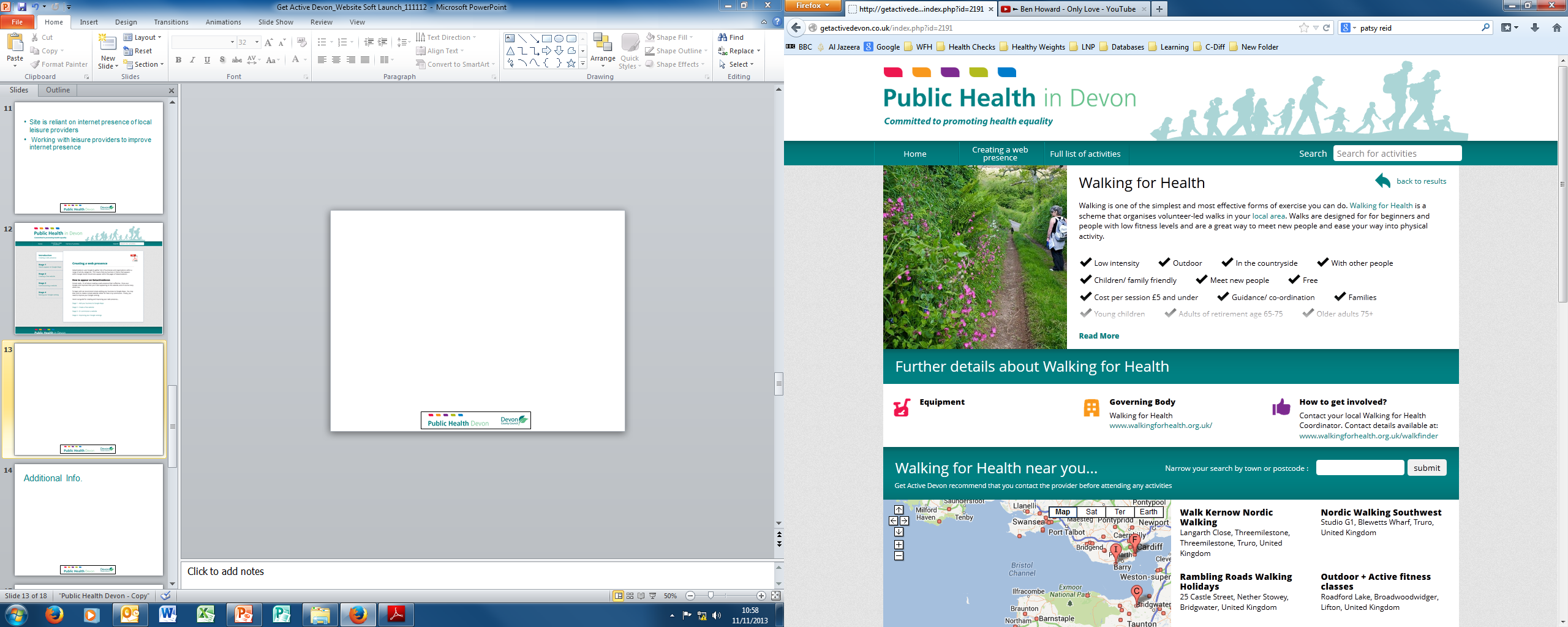 3. Site Testing
TIMELINE:
‘Soft’ launch – November 2013 
 Launch – January 2013 

Practitioners interested in testing the site?
	- Process to feedback on and improve site function
	- Create effective and useful site to launch in 2014.
Any Questions?